Compensatory Education
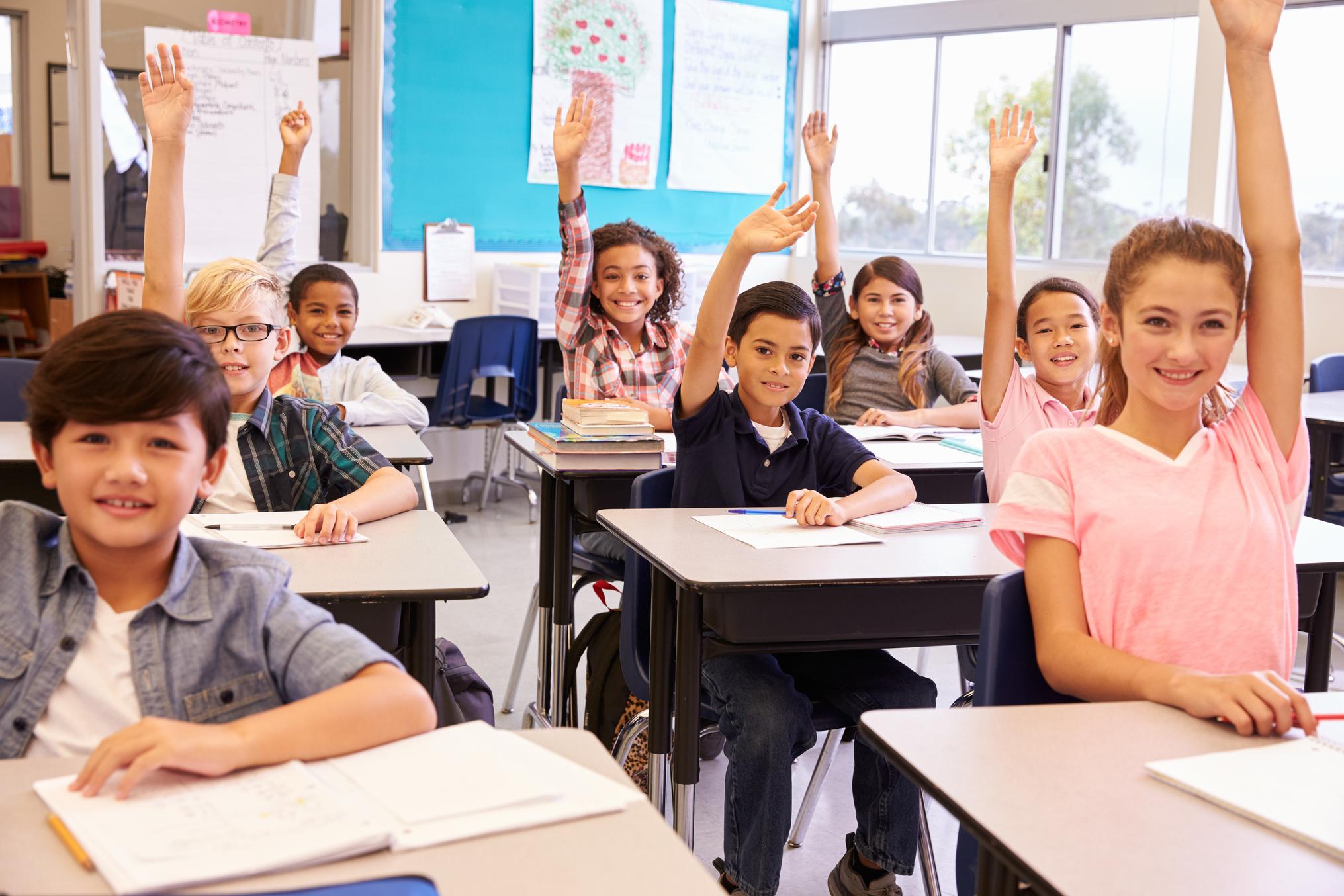 How to advocate for your child and COVID-19 related issues
February 24, 2022
By Nina Peckman Staff Attorney
npeckman@acnj.org
973-643-3876, ext. 226
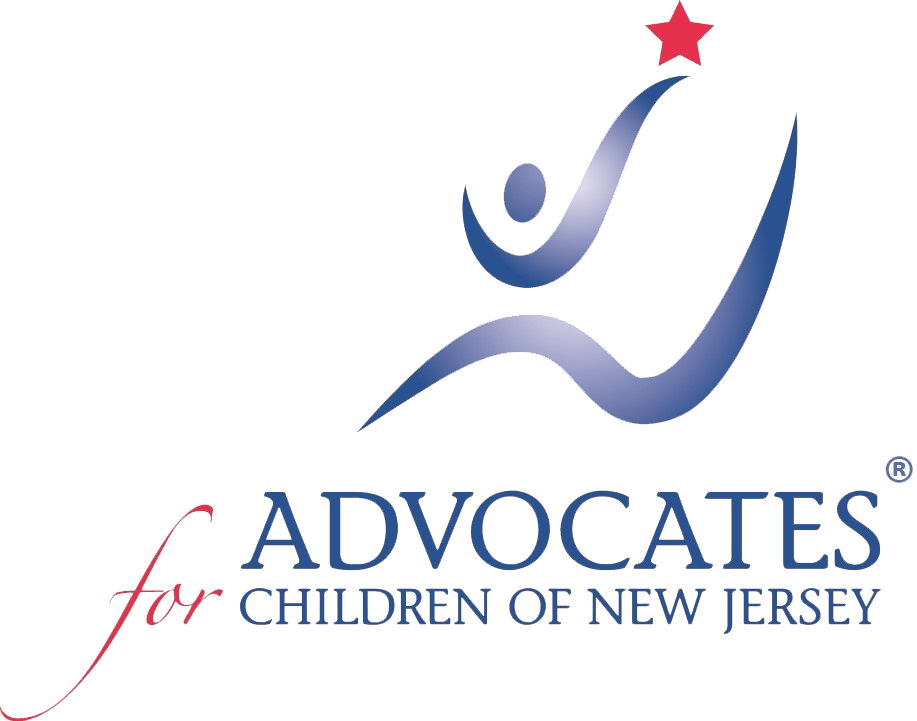 acnj.org
About Advocates for Children of New Jersey (ACNJ)
ACNJ’s  work over 40 years, as an independent non-profit organization has resulted in better laws and policies, more effective funding and stronger services for children and families, giving more children a chance to grow up safe, healthy and educated. ACNJ works closely with state and federal lawmakers and policymakers to bolster their understanding and response to the needs of children and families. 

Kidlaw Resource Center provides information and assistance to parents and those working with families about laws and legal processes affecting children  including regarding education and child welfare issues. 

You can learn more at www.acnj.org
What You Will Learn
Basic special education rights

Explanation of compensatory education

Education rights related to COVID-19

Advocacy tips regarding how to access compensatory education services

Helpful Resources
This presentation is intended for informational purposes only. It does not constitute legal advice. For assistance with a particular education issue, you may contact Nina Peckman at ACNJ or another attorney or non-attorney advocate.
IF My Child Experienced Learning Loss?
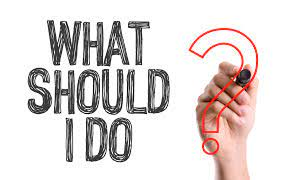 Many New Jersey children experienced learning loss due to COVID-19 related issues.  The U.S. and New Jersey Department of Educations stated schools must help ALL students make up for learning loss and students with disabilities retained all their education rights 

New Jersey schools have received federal funding to assist students get back on track through:

Remediation programs that meet your child where they're at
Accelerated instruction that keep your child on track while helping to fill in the gaps 

Write to  school staff to ask for a meeting to talk about what programs and services are available to help remediate learning loss and how to access them
How Do I Know if My Child is Experiencing Learning Loss?
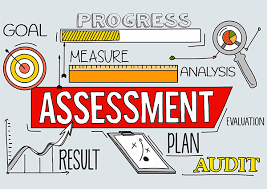 Parents have the right to school records that document academic progress including:
- Report cards and progress reports
- Child study team (CST) records
- Discipline, behavior write-ups & attendance
- Informal and formal assessment results
- School logs of dates and times related service providers met with your child
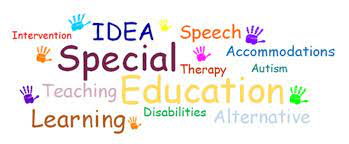 Basic Special Education Rights
Children between age 3 through age 21 years are eligible
Eligibility is based upon a disability which affects learning in school (a serious problem)
Schools must identify -  conduct thorough multi-disciplinary evaluations in all areas of suspected disabilities at no expense to the parent
If evaluations prove eligibility, the IEP team will develop the  written education plan known as an Individualized Education Plan (IEP)
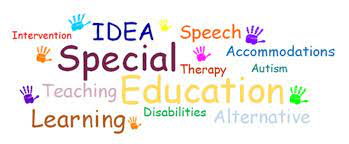 Special Education Timelines
Within 20 days of written request to child study team:
Child study team meets with parent for an evaluation planning meeting – the identification meeting

Within 90 days of the identification meeting: 
Evaluations are conducted, if child study team and parent  agree
-   Eligibility meeting and if eligible, IEP development meeting  must be scheduled and IEP 	implemented if parents agree

At the anniversary of initial IEP, an annual review
At least every 3 years, re-evaluations
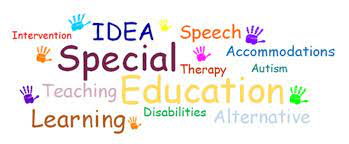 A 	A Student’s Right to Learn and Progress
The  IEP "must be `reasonably calculated' to enable the child to  make meaningful progress appropriate in light of the child’s circumstances

This means, when reading the proposed IEP, it should be clear that the services and placement being offered is going to help the child to learn and progress given all the child’s  academic strengths and weaknesses and their behavioral and emotional needs
Students With Disabilities May Be Eligible for Compensatory Education due to COVID-19 Issues
Compensatory education are additional  education services to make up for the services that should have been provided under an existing or an initial IEP. 

Student with a disability may be eligible even if district did its best to meet the needs of the student.

IEP teams should schedule a meeting to discuss the services that students received after schools closed in  March, 2020 to determine eligibility for compensatory education.  
            
	Parents may make a written request to the CST for an IEP meeting to 	discuss compensatory education
Date____________________________________________
CST Case Manager_____________________________			
School Name and Address______________________________________
Dear ______________________:

I am requesting an IEP meeting concerning my child, (name of student)_____who is in the _____ grade, to discuss compensatory education issues relating to the services my child received from March 18, 2020 through the present time. I am writing because my child did not receive all the services that should have been provided and missed education and/or due to my child’s failure to make appropriate progress as result of COVID-19. I understand that the school district will schedule an IEP meeting within 20 calendar days of your receipt of this letter.  Please contact me to propose the time and date of the meeting.  Thank you in advance for your consideration.
Sincerely,
____________________________________
Parent print name and sign, include, mailing and email address and phone number
* State if you will need a translator, who you will be bringing to the meeting and if you will record the meeting
(Send a copy of this letter to your district’s Director of Special Education.)
SAMPLE LETTER REQUESTING IEP MEETING
Is My Child Eligible For Compensatory Education?
Compensatory education may be appropriate for reasons such as the student:

did not have access to a working computer and/or did not have access to classes or schoolwork due to internet issues
could not learn through remote instruction due to the student’s disability
needed a one-on-one aide but one was not provided
did not receive the school-based therapies they were entitled to
did not receive other IEP services or accommodations appropriately
only received paper packets and/or did not have regular access to teacher
required bilingual education services but they were not provided
received CST evaluations and/or appropriate IEP services only after long delay

* Parents do not have to prove that student  regressed
Example Of Compensatory Education Services Due To COVID-19 Issues
Additional related services

Tutoring

Extended school year

Reimbursement for costs of services that the CST should have covered

Transition and/or education services after high school graduation

Another school year for students turning 21 in the following school years:   2021-2022 or 2022-2023 

A more intensive program out of district
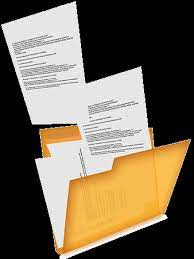 What Should I Bring To My Child’s				Compensatory Education IEP 				Meeting?
Relevant records include:  

Any records or logs of missed services that  child was entitled to receive under the IEP
Receipts for therapies or services related to the IEP 
Videos/recordings of your child demonstrating skills 
Evaluation reports from treating physicians and/or therapists documenting child’s current levels of progress
School records including CST records
Should I Try To Resolve Issues Informally			Informally?
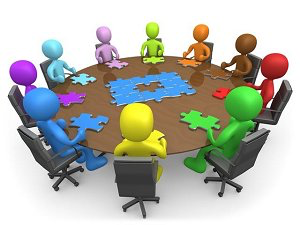 Under New Jersey law, schools should make-up services using a 1:1 ratio, ex} if student missed 10 speech sessions, the student is entitled to 10 make-up sessions, unless parent and district agree to another form of compensatory education.

Risks, costs, length of litigation versus negotiating terms now for some but not everything you seek

When negotiating, ask yourself:  what services will my child most benefit from now and/or later?

COVID-19 related compensatory education is a new legal area
What if I Can’t Resolve the Compensatory Education Issues?
If you believe that your child may be eligible for compensatory education, and

	- the school does not respond to your request for an IEP meeting to discuss 
	  compensatory education,  or 
	- the school refuses to hold an IEP meeting, or 
	- you are not satisfied with the compensatory education services that the district
	  offers you, or
	- the school does not provide you with a compensatory education agreement in writing

	You must file a Petition for Due Process to continue to advocate for these services.  

For compensatory education claims dating back to March 18, 2020 when schools closed,  the deadline for filing for due process is March 18, 2022.
What if I Can’t Resolve the Compensatory Education Issues?
To file a Due Process complaint, fill out the Parental Request for Due Process Hearing form
    (see link in Resources)

The New Jersey Office of Special Education programs (OSEP) will accept electronic requests sent as a PDF attachment to an email to: osepdisputeresolution@doe.nj.gov or by mail to:

Director
New Jersey Department of Education
Office of Special Education Programs
P.O. Box 500
Trenton, NJ 08625-0500

*Make sure to follow ALL instructions and complete all sections, including you must indicate that you sent a copy of this Petition to the Superintendent, include name and address
The Due Process Complaint For					 Compensatory Education Must					 Include:
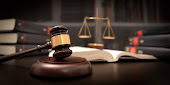 A statement of the State and/or Federal laws and/or guidance that school violated

        A right to compensatory education regarding COVID-19 issues must be based upon:  

-  An allegation of school’s “material failure” in the implementation of an IEP which means more than a “minor discrepancy” between the services required and those received and/or 

-  An allegation that school did not provide student with a Free Appropriate Public Education (FAPE) to  “greatest extent possible” during COVID-19 as required by the USDOE and NJDOE, the IDEA and New Jersey Education Regulations.
The Due Process Complaint For					 Compensatory Education Must					 Include:
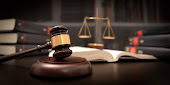 A statement of the  reasons you are filing a due process complaint – stating the facts and time period when alleged violations occurred:

Based on your records, list each service/program, for example:  related services, an aide, in-person instruction,  that were supposed to be provided, the required frequency and length, then state what was actually provided and your best calculation of how many hours/sessions are owed

List any other violations such as the  delay in CST conducting initial or re-evaluations etc. 


A statement of how to resolve the case – what remedy the parent is seeking
What Happens After The Filing?
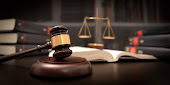 The school and parent can try to resolve the matter at a  resolution session with the IEP team 

This resolution session must occur within 15 days of the school receiving the parent’s  due process petition, unless both parties agree to waive the  resolution session

If a  resolution session doesn’t occur, the OSEP will transmit the case to the Office of Administrative Law (OAL) for a due process hearing within 30 days of receiving the request for due process unless the parties agree to participate in mediation
If mediation fails and the case is transmitted to OAL, a Judge will be  assigned to try to settle the case at a settlement conference and if this fails, another Judge will be assigned for a hearing
Filing For Due Process Relating					To High School Graduation
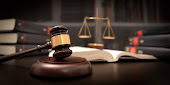 If you do not agree with your school’s decision that your child is ready to graduate this year and you and CST can’t agree upon an IEP for next school year, you must file for Due Process and 
    request Stay-Put prior to this school year’s high school graduation date 

Your child may be eligible for additional education if: 
IEP goals were not met or due to your child’s academic, functional and/or transition needs
compensatory education rights
your child will turn 21 during the 2021-2022 or 2022-2023 school year, in accordance with a 	New Jersey  law S3434 which was passed in June 2021 

 Stay-Put is the right for a student to stay in their current placement while a Due Process petition is being resolved
Resources
NJDOE’s Parental Rights in Special Education
https://www.nj.gov/education/specialed/form/prise/

Due Process/ Mediation Petition (English and Spanish):
https://www.nj.gov/education/specialed/due/

US DOE Questions and Answers on Providing Services to Children with Disabilities During the Coronavirus Disease 2019 Outbreak (Published March 2020)
https://sites.ed.gov/idea/idea-files/q-and-a-providing-services-to-children-with-disabilities-during-the-coronavirus-disease-2019-outbreak/

NJDOE’s The Road Back (Published June, 2020)
https://www.nj.gov/education/reopening/NJDOETheRoadBack.pdf

USDOE Fact Sheet Regarding Compensatory Education Rights of Students with 504 Plans
https://www2.ed.gov/about/offices/list/ocr/docs/factsheet-504.html
THANK YOU FOR ATTENDING!For more information about legal rights and processes, you may contact:
Nina C. Peckman, Esq.
Staff Attorney
Advocates for Children of New Jersey
35 Halsey Street, Newark, NJ 07102
npeckman@acnj.org
973-643-3876, ext. 226